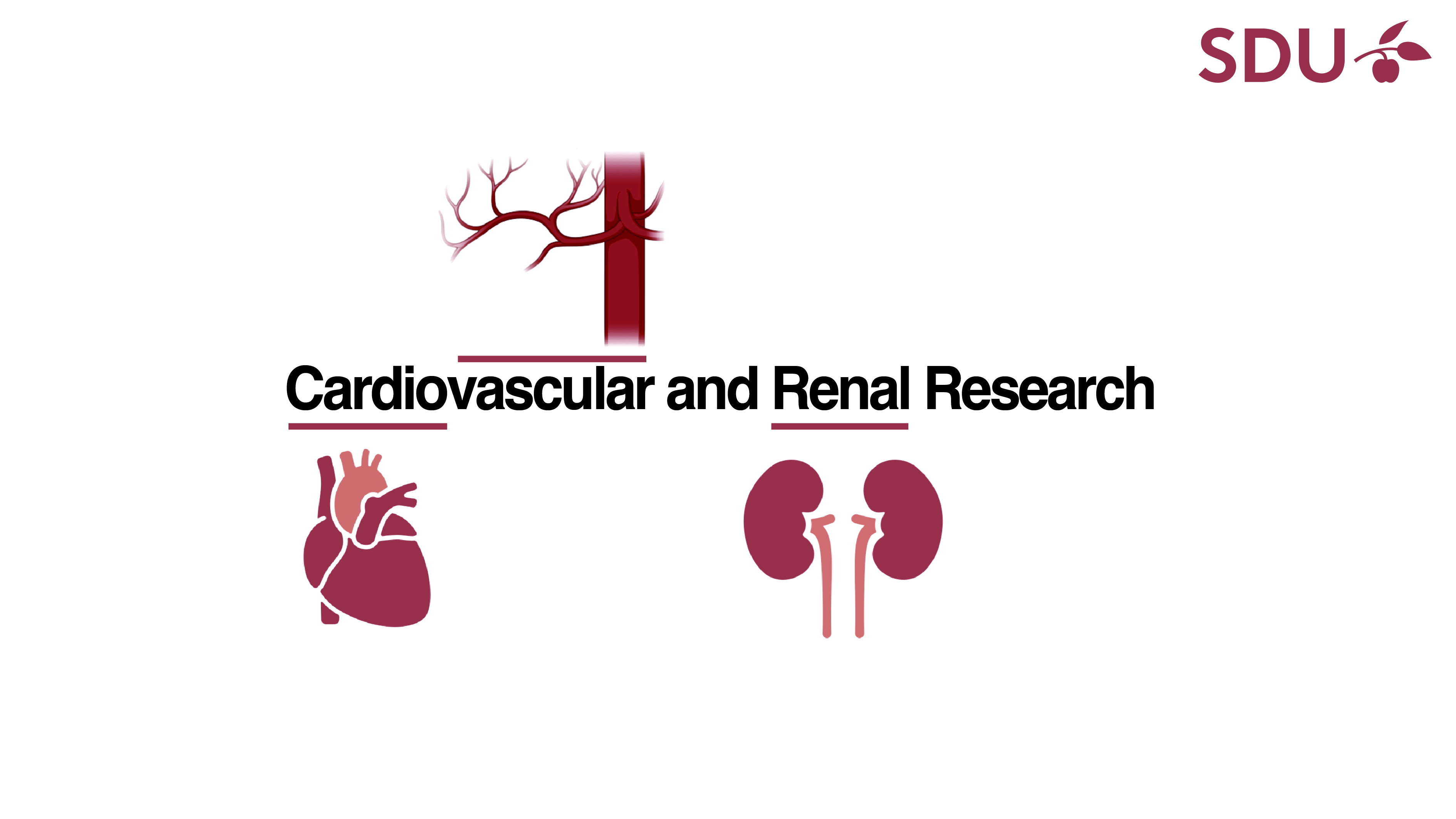 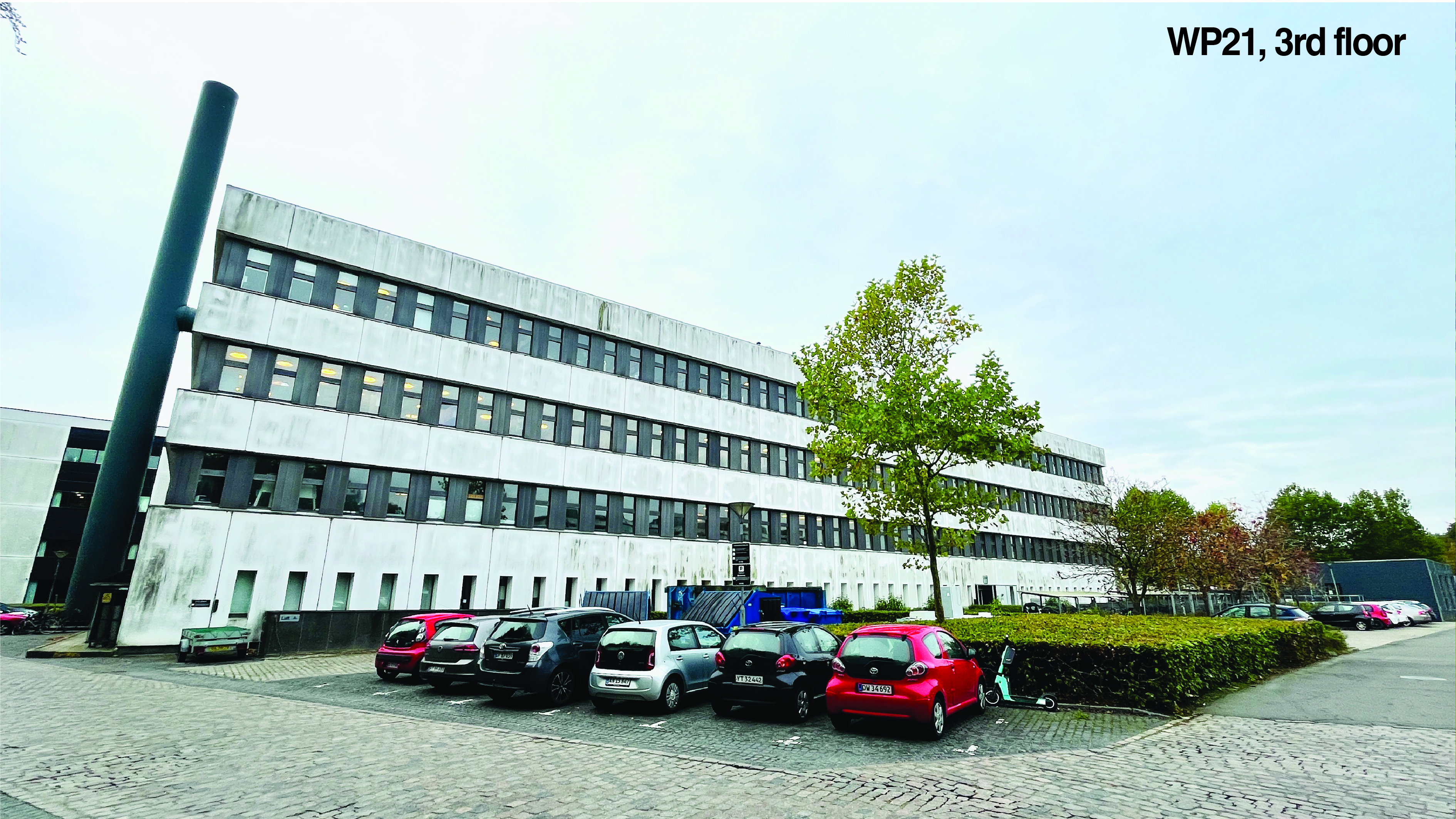 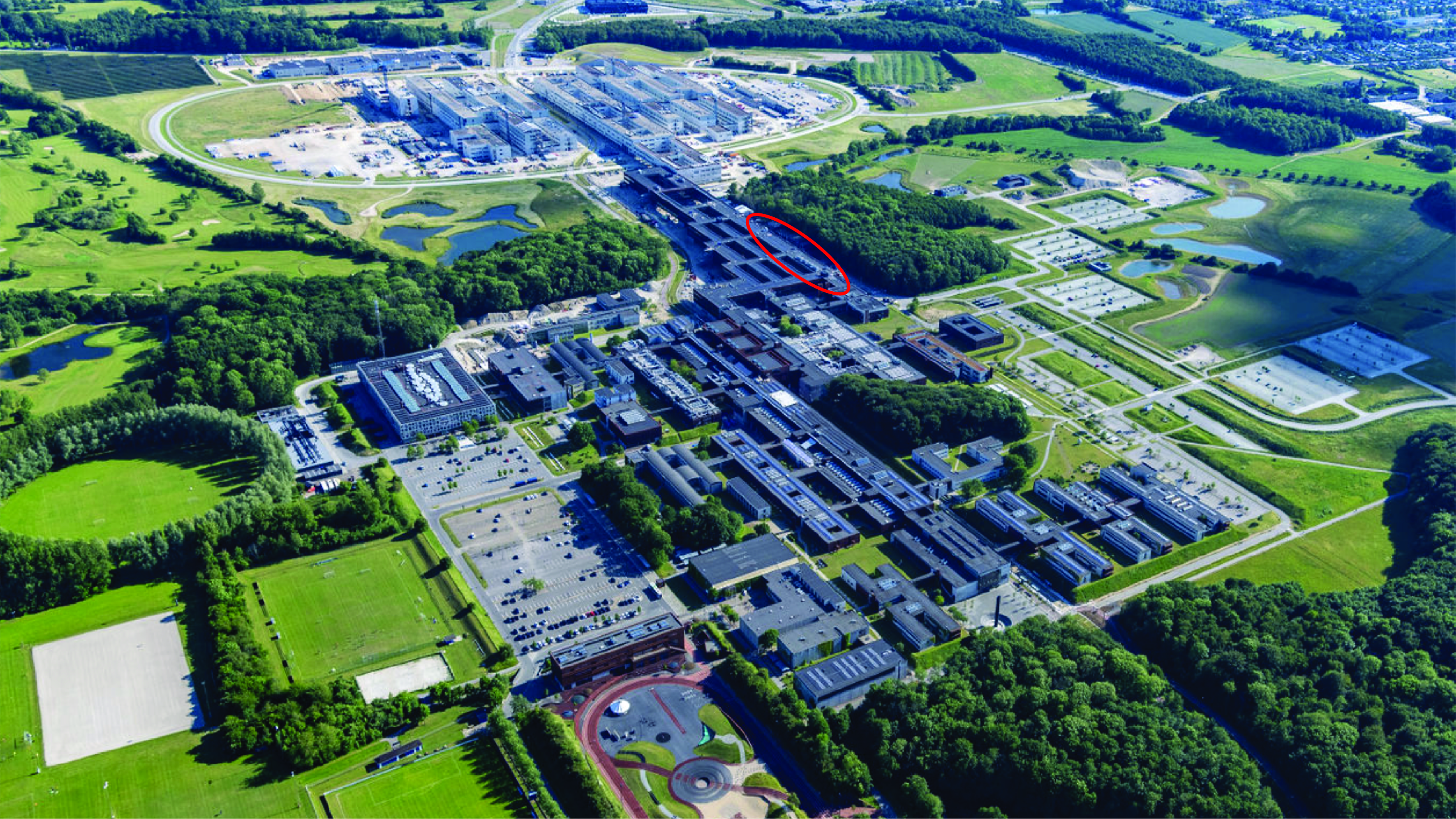 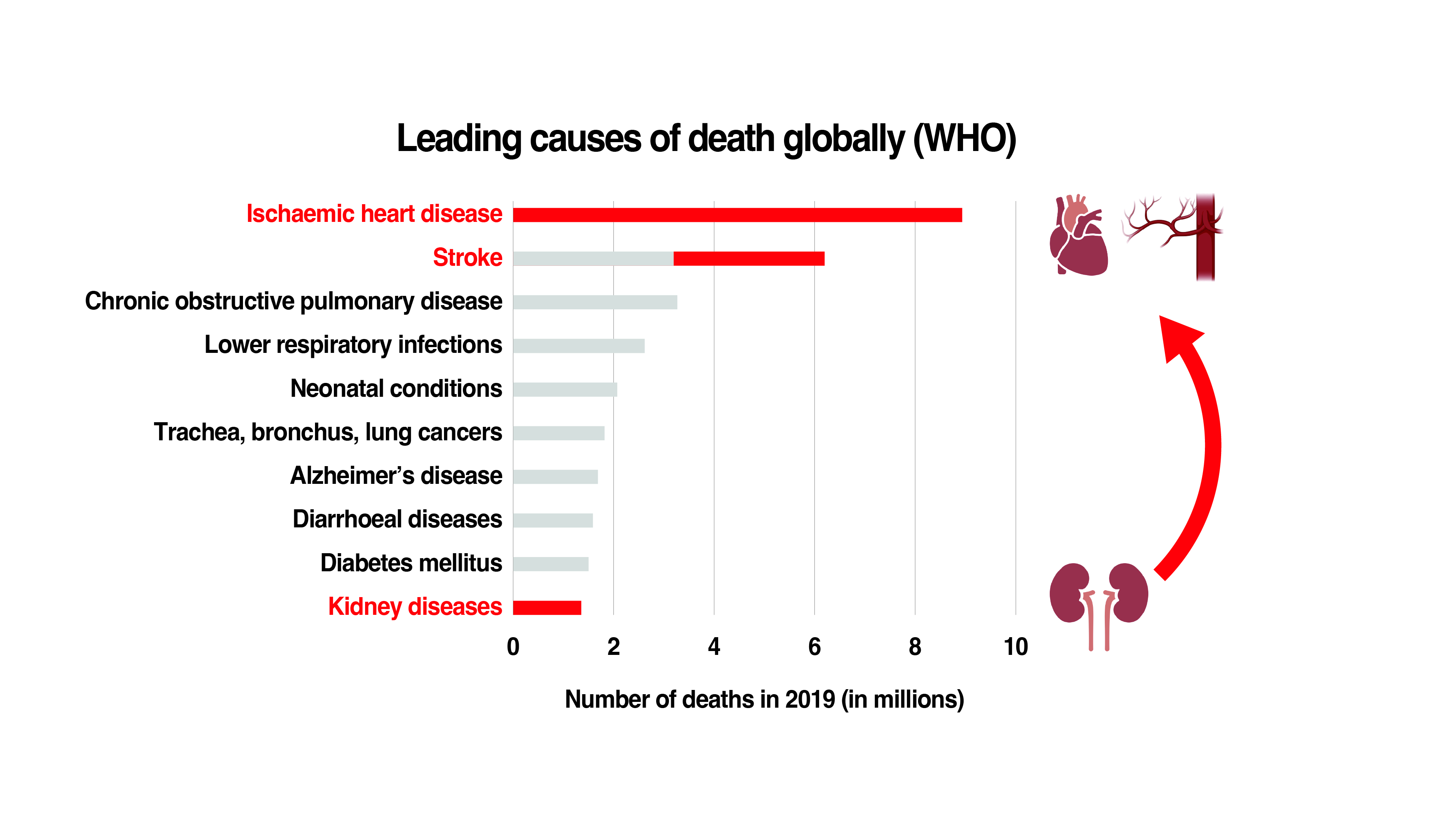 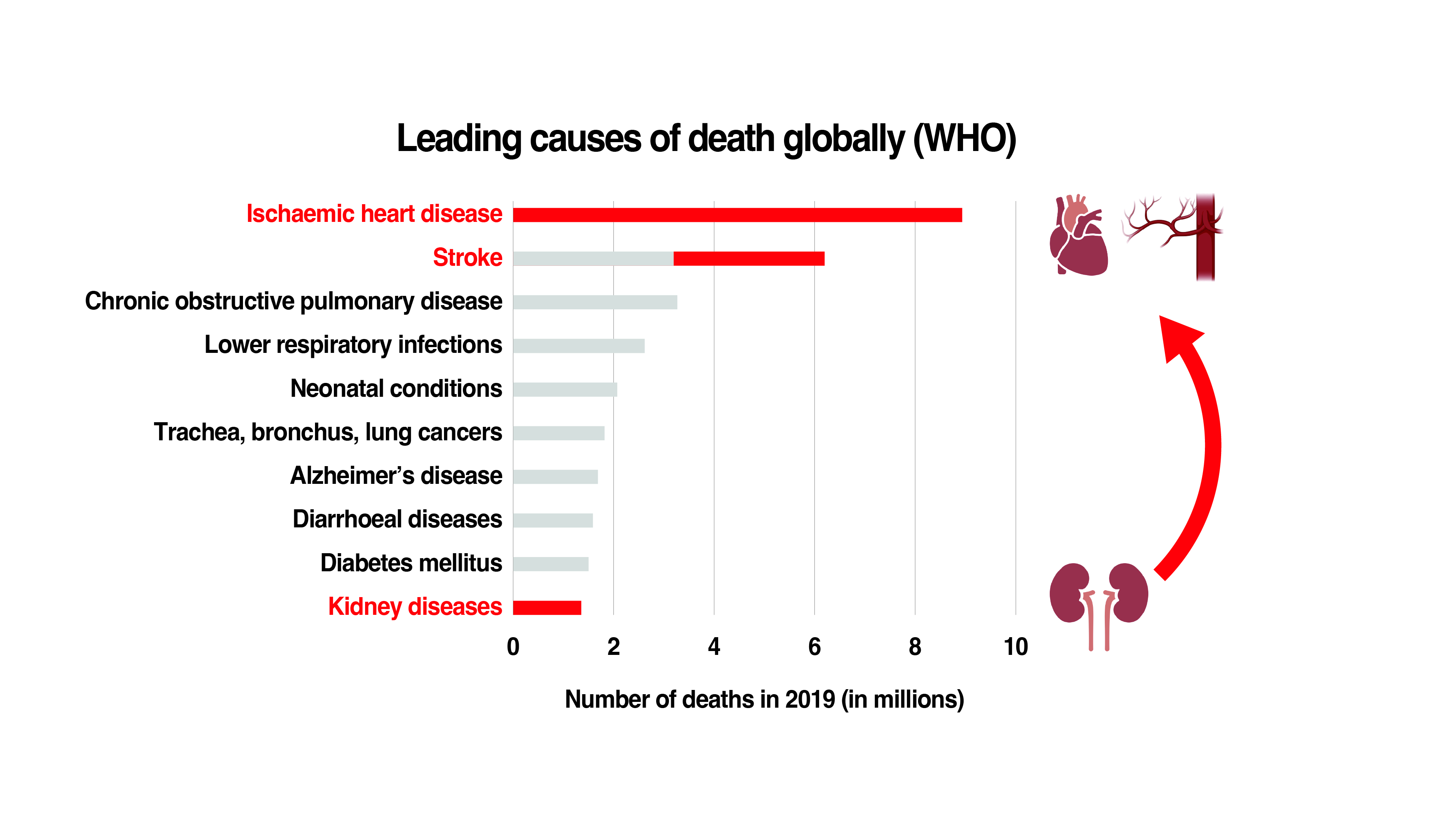 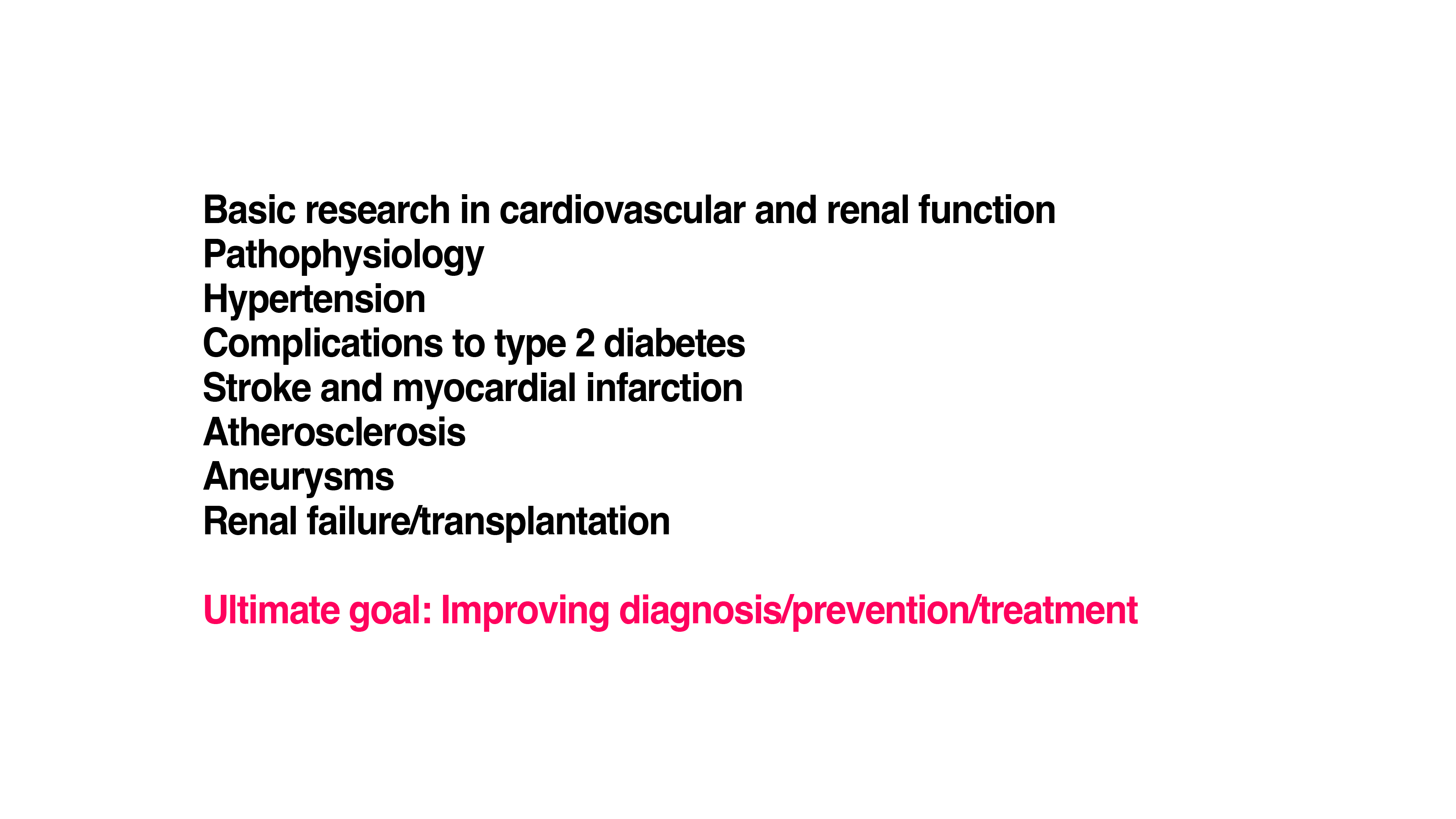 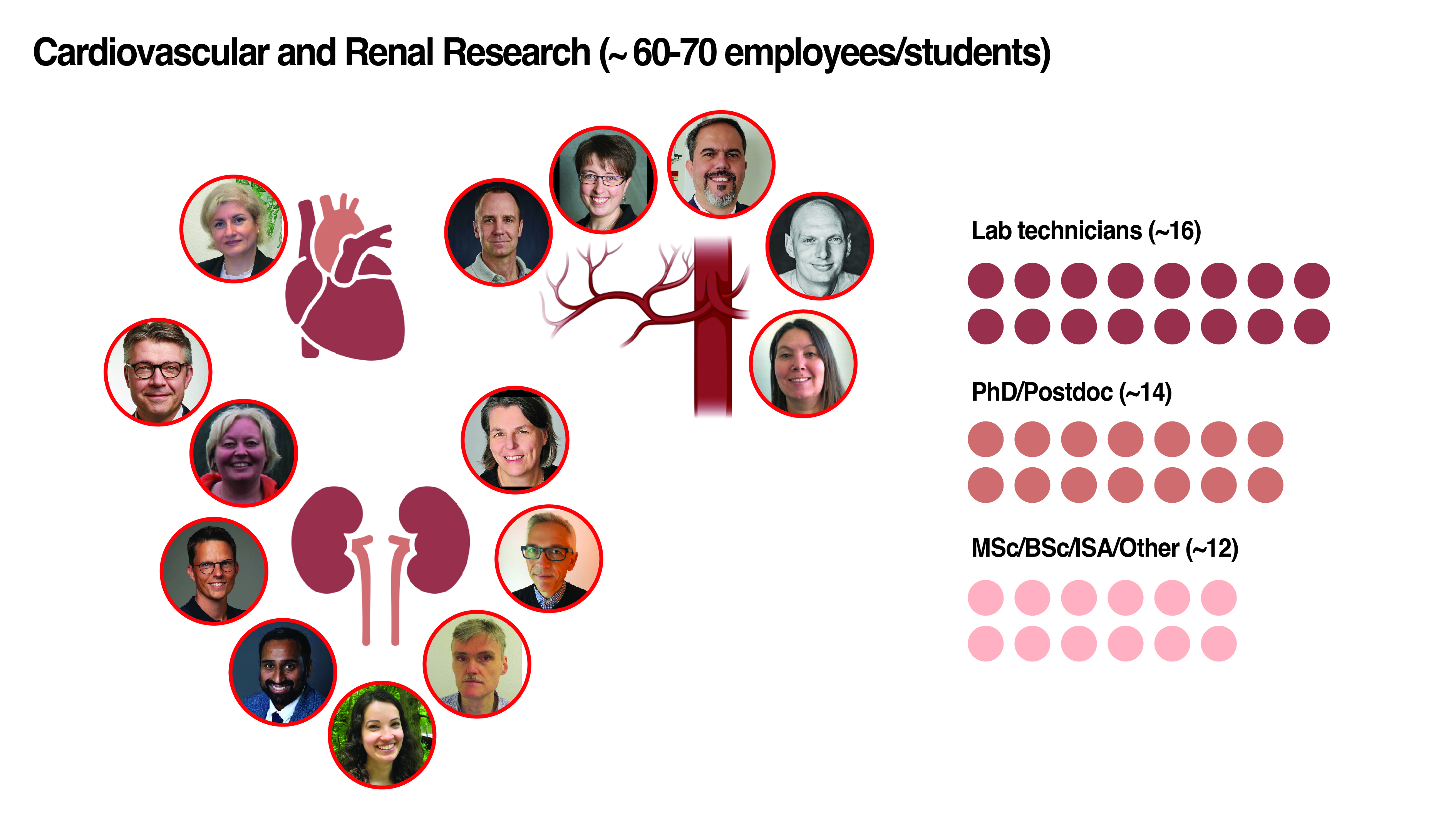 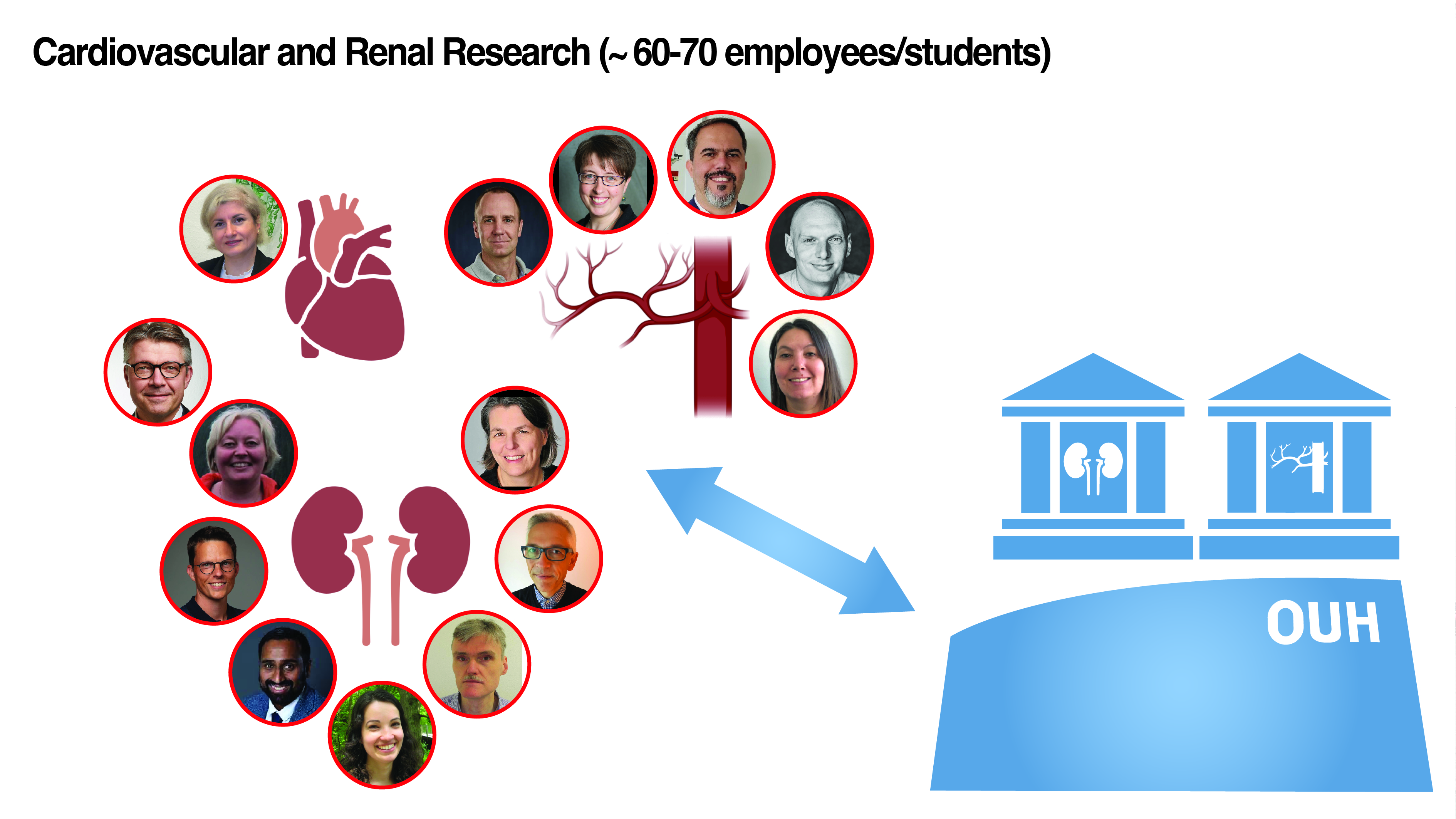 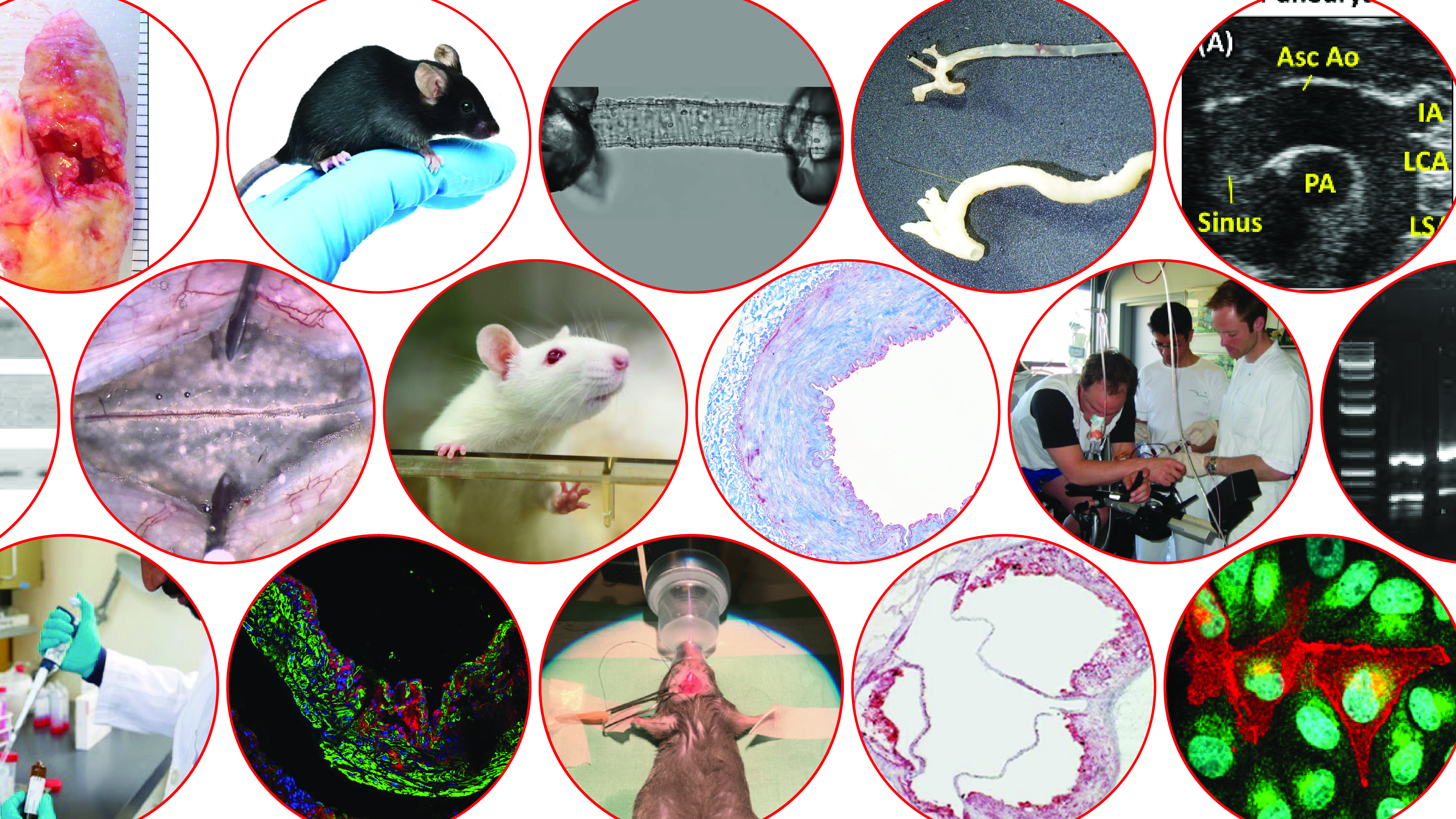 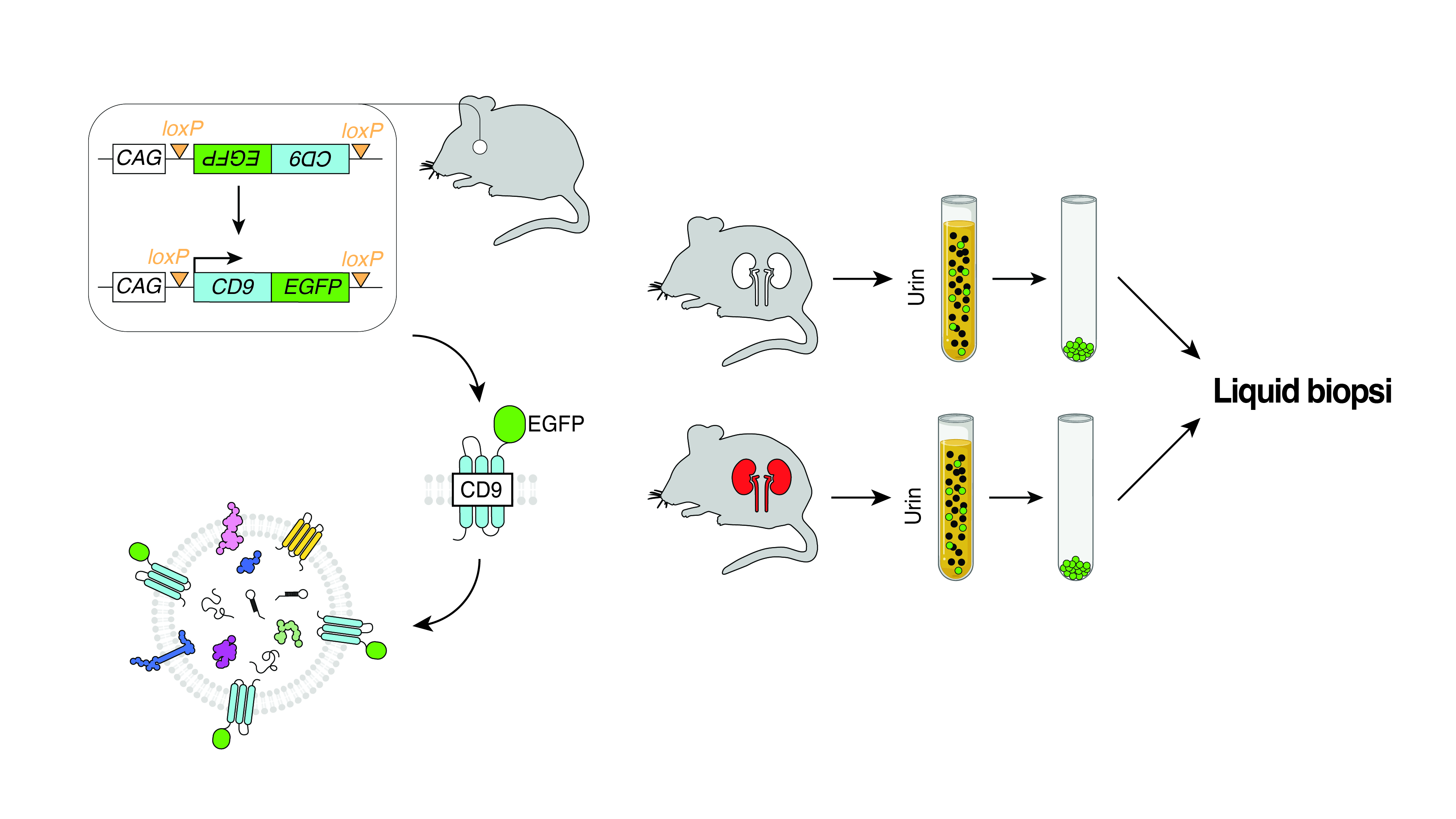 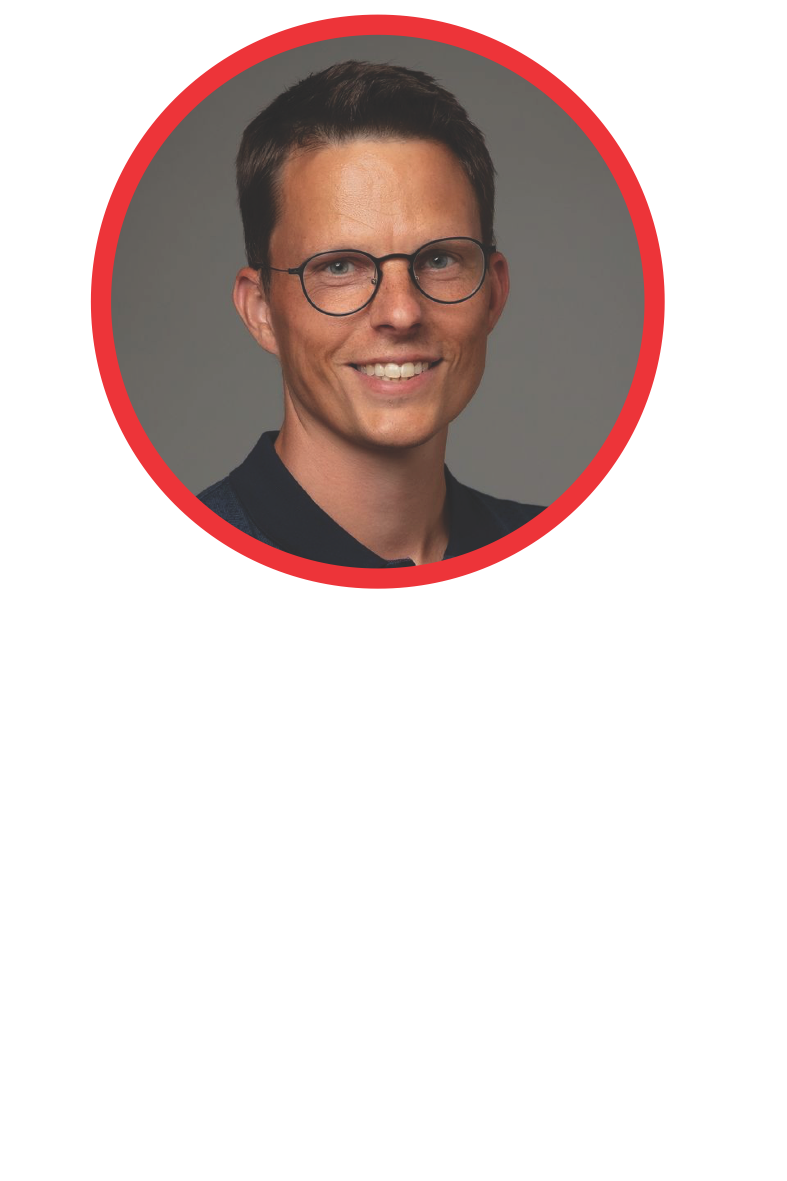 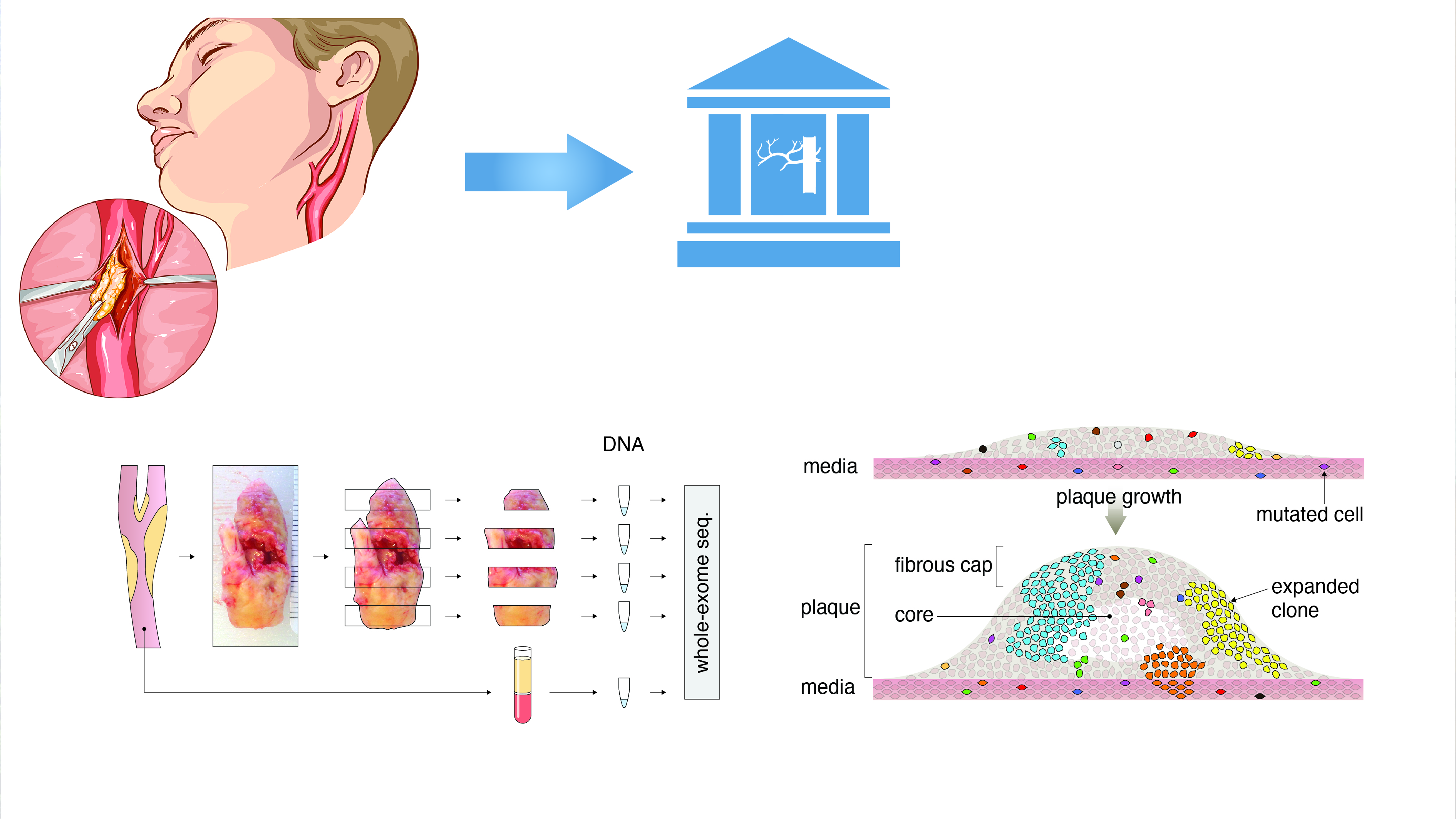 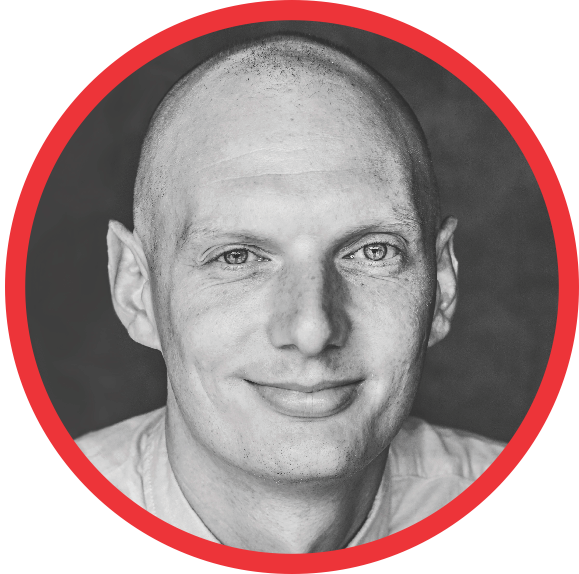 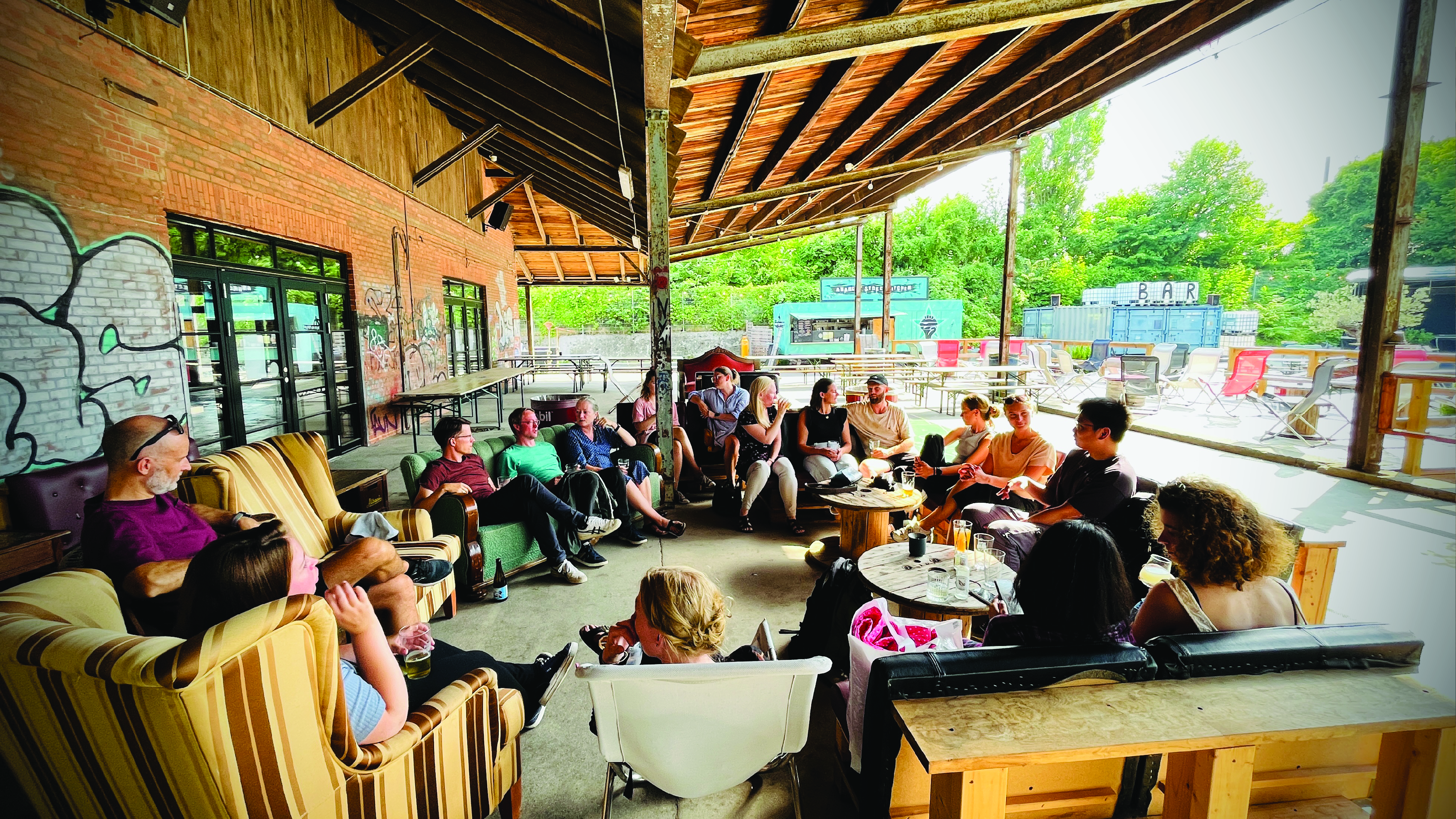 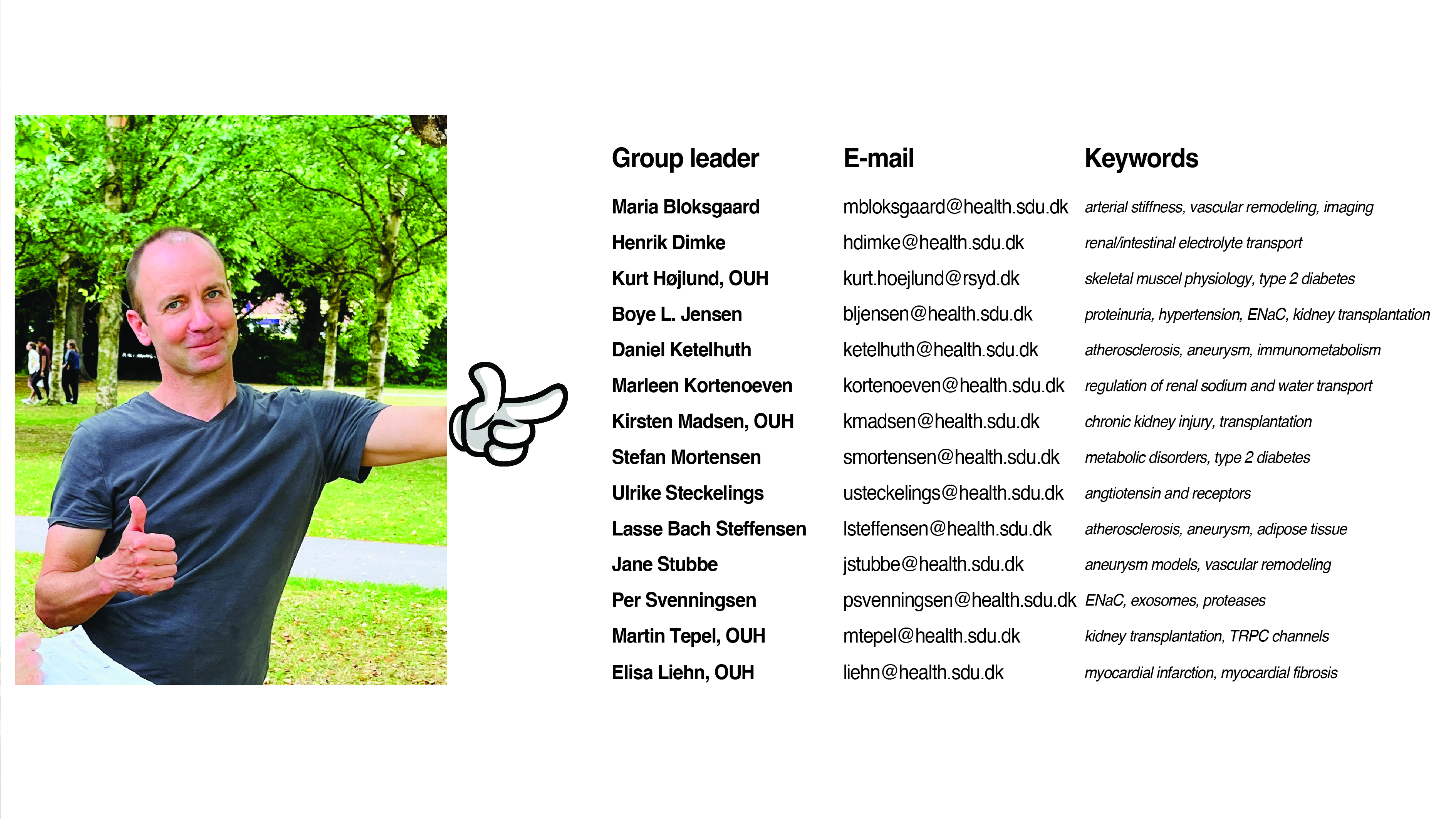 Stefan Mortensen - Afdelingsleder